Big Ideas for REKS4 Curriculum
Islam 
Practices (AQA a)
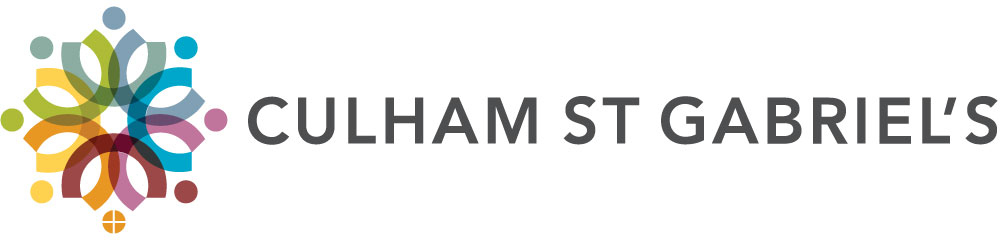 Created in 2019. Project funded by
5: Celebration
BIG IDEAS LEARNING
BELIEFS: beliefs and theology underpinning Eid festivities
CONTEXT: Eids in the context of Ramadan (Eid ul fitre) and Hajj (Eid ul Adha)
From the spec Festivals, their importance for Muslims in Britain today, including origins and meanings of Id-ul-Adha, Id-ul-Fitr
Learning outcomes: 
Explain at least two key traditions of Eid ul-Adha
Show connections between Eid ul-Adha and Ibrahim’s sacrifice
Explain at least two key traditions of Eid ul-Fitr
Show connections between Eid ul-Fitr and hajj mythology
Resources
5 Story of Eid
Lesson 5
Show an image of the Jamarat of Hajj. Recap what they signify (Ibrahim, Ismail and Hajar’s refusal to be tempted to disobey God). Discuss why this act is honoured in Islam. In fact it is the basis of Eid ul-Adha (great Eid). 
Recap ‘mythical’ and ‘historical’ knowledge from the beliefs paper (next slides). Discuss what type of knowledge the information about the Jamarats is.
Students will make a ‘Story of Eid’ booklet, as if for a primary school age reader. They will explain the modern festivals of Eid ul-Fitr and Eid ul-Adha and put them in historical and theological context
Hand out ‘5 Story of Eid’ info sheet. Groups follow the framework and complete the task. NB: do not draw Muhammad or God. 
Find images of both Eids celebrated in other countries such as Saudi, Turkey or Iran. In Majority Muslim countries the Eids are public holidays. 
EXTENSION: show historical and mythical knowledge in your booklet, explaining it as if for a Primary age reader. 
Look at groups’ booklets.
Also known as ‘mystical’ knowledge
Stories about gods and heroes which inspire courage
Looking for evidence of bias
Mythical
Knowledge
Meaning; belonging; hope that things can be better
Assessing the validity of conflicting accounts
Historical Knowledge
Comparing different evidence to build up understanding
Stories which contain a moral lesson
Records of the past which shed light on the present
Stories which explain suffering and evil
Eye witness accounts and physical evidence
Historical Knowledge
Mythical
Knowledge
What happened, why did things happen, dates, people, events, causes.
Based on archaeological and written sources.
Stories of gods and heroes, accounts of incredible events which give meaning, hope and a sense of belonging. Explanations for suffering and evil .